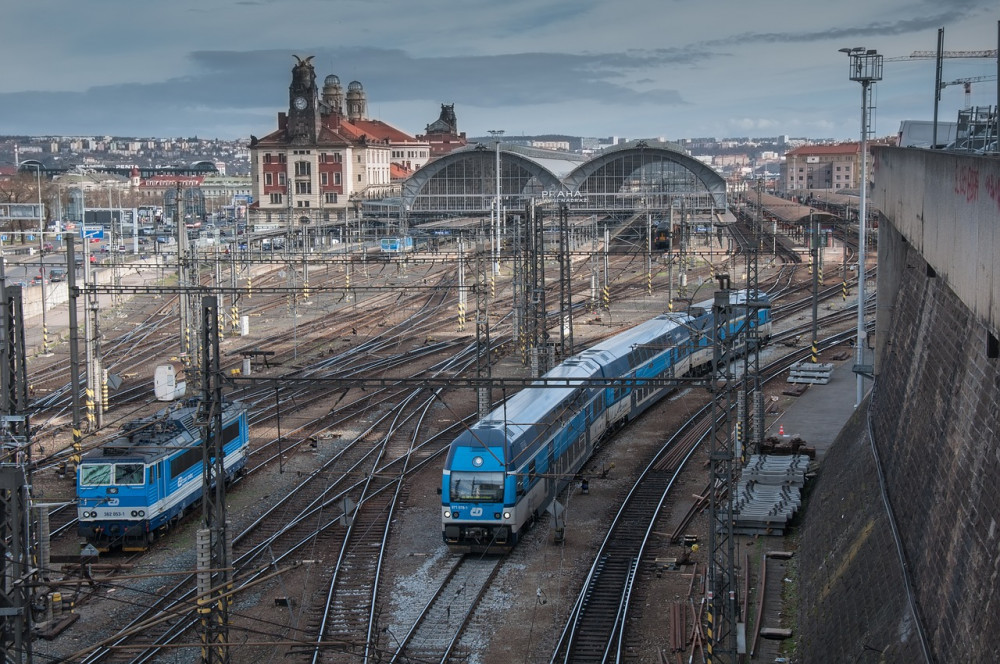 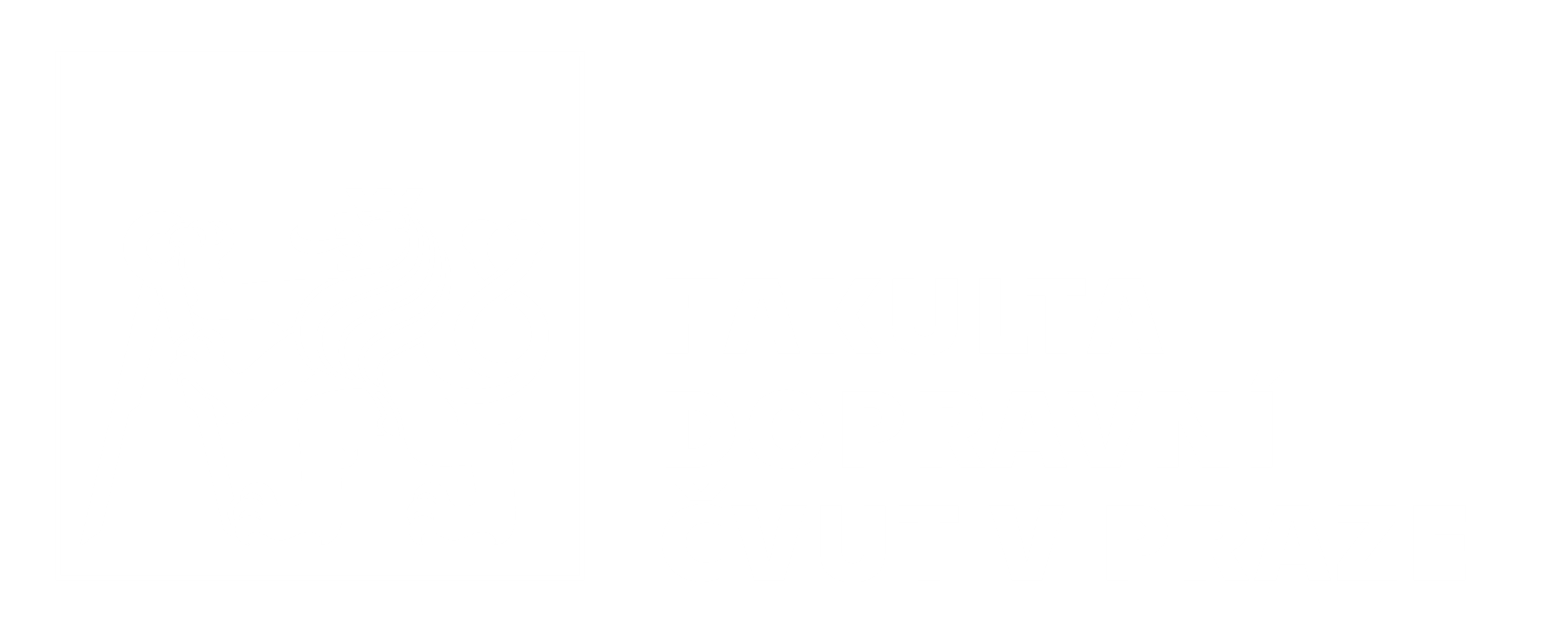 „Železnice“ na Fakultě dopravní ČVUT v Praze
prof. Ondřej Přibyl
Děkan Fakulty dopravní ČVUT v Praze
Dají se v Praze studovat železniční témata?
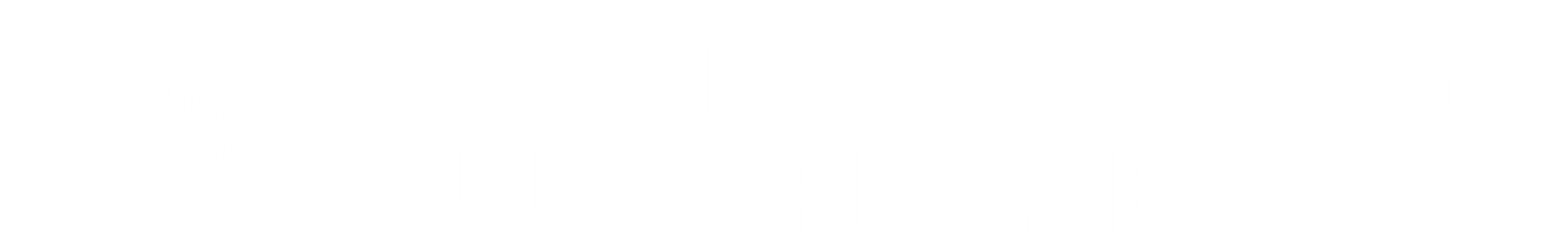 Kybernetika a AI
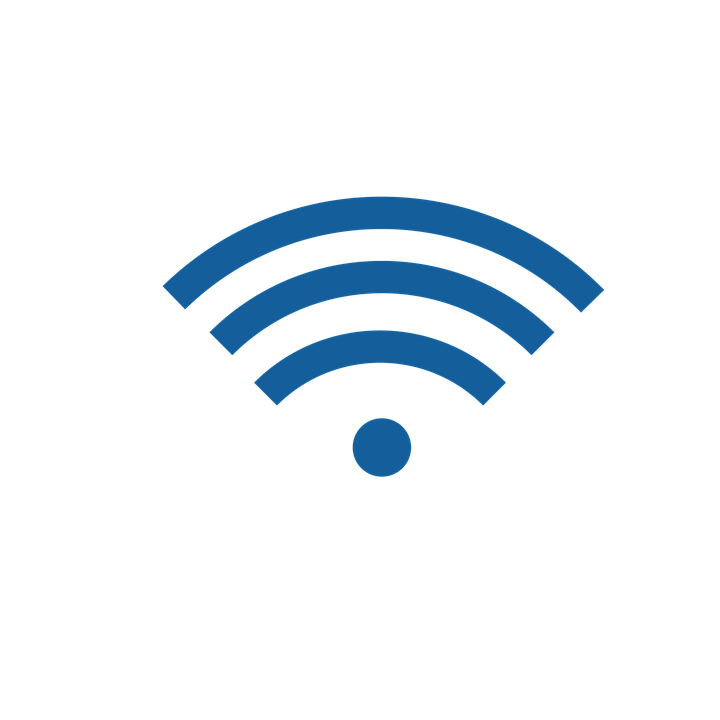 Dopravní chování
Autonomní mobilita (CCAM)
Dopravní simulátory
Matematické modelování
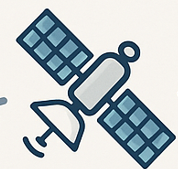 Bezpečnost, účinnost,  analýzy
Inteligentní dopravní systémy
Logistika
Čemu se u nás můžete věnovat?
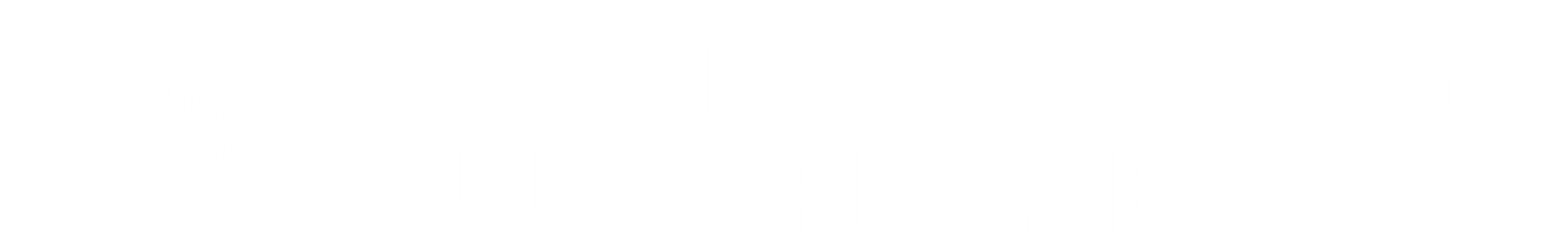 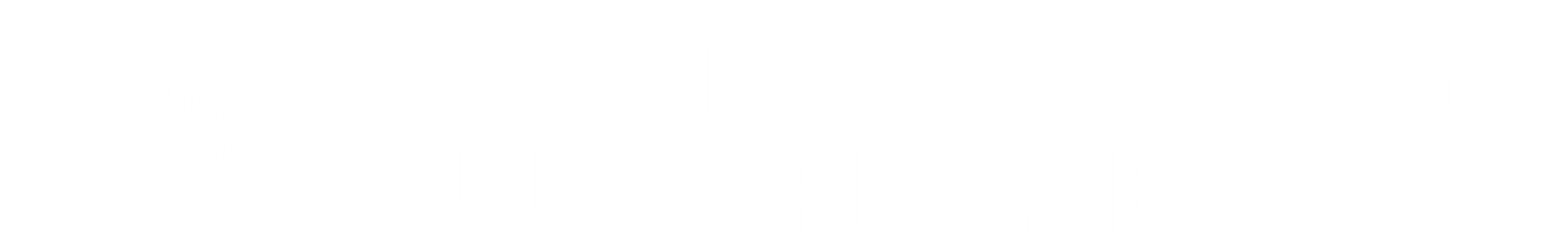 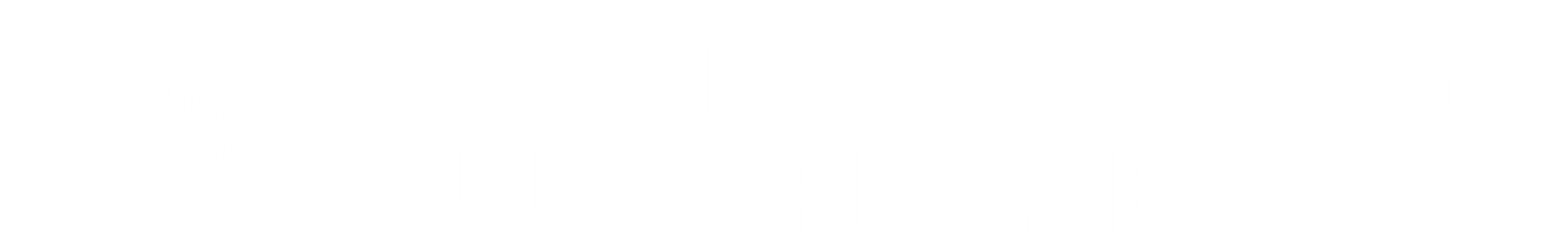 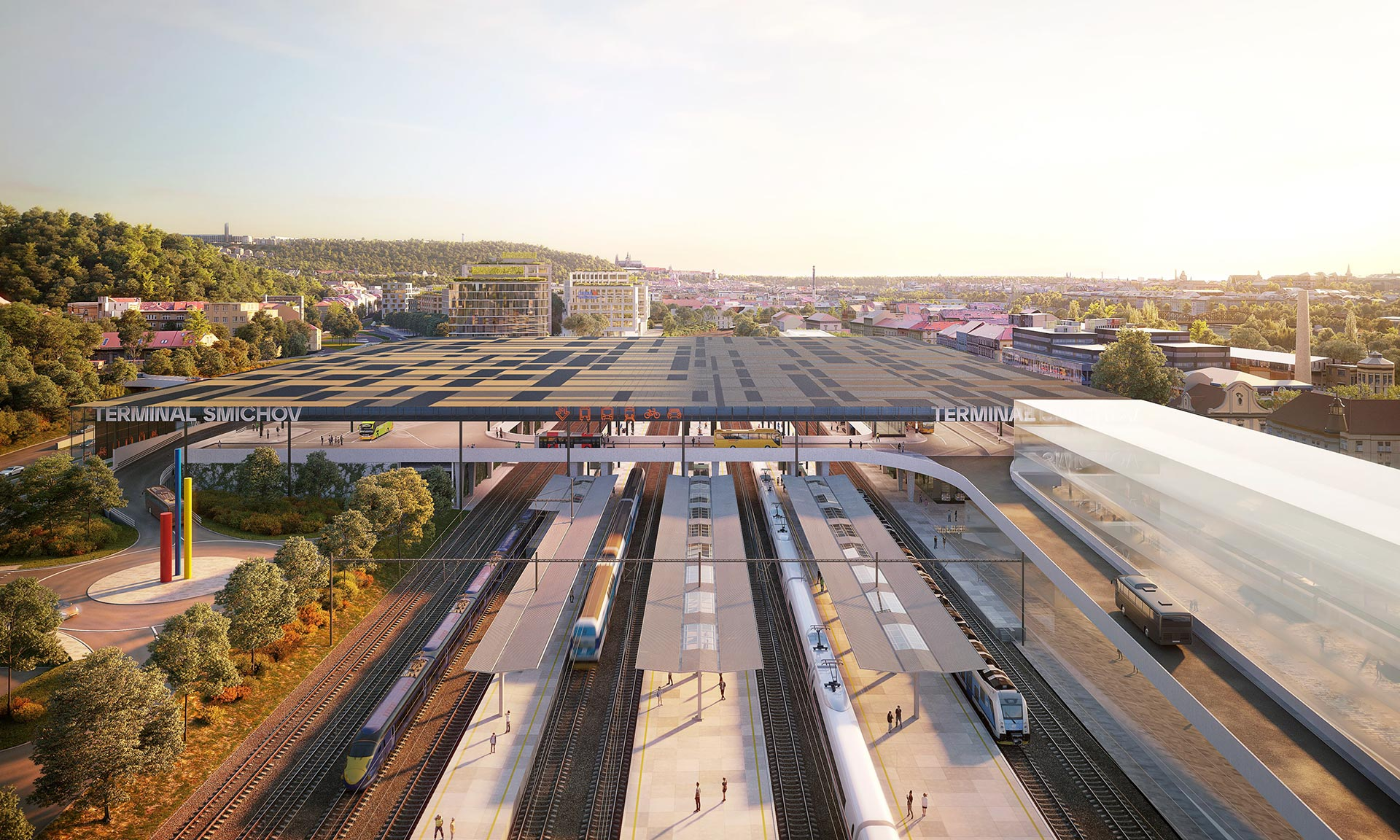 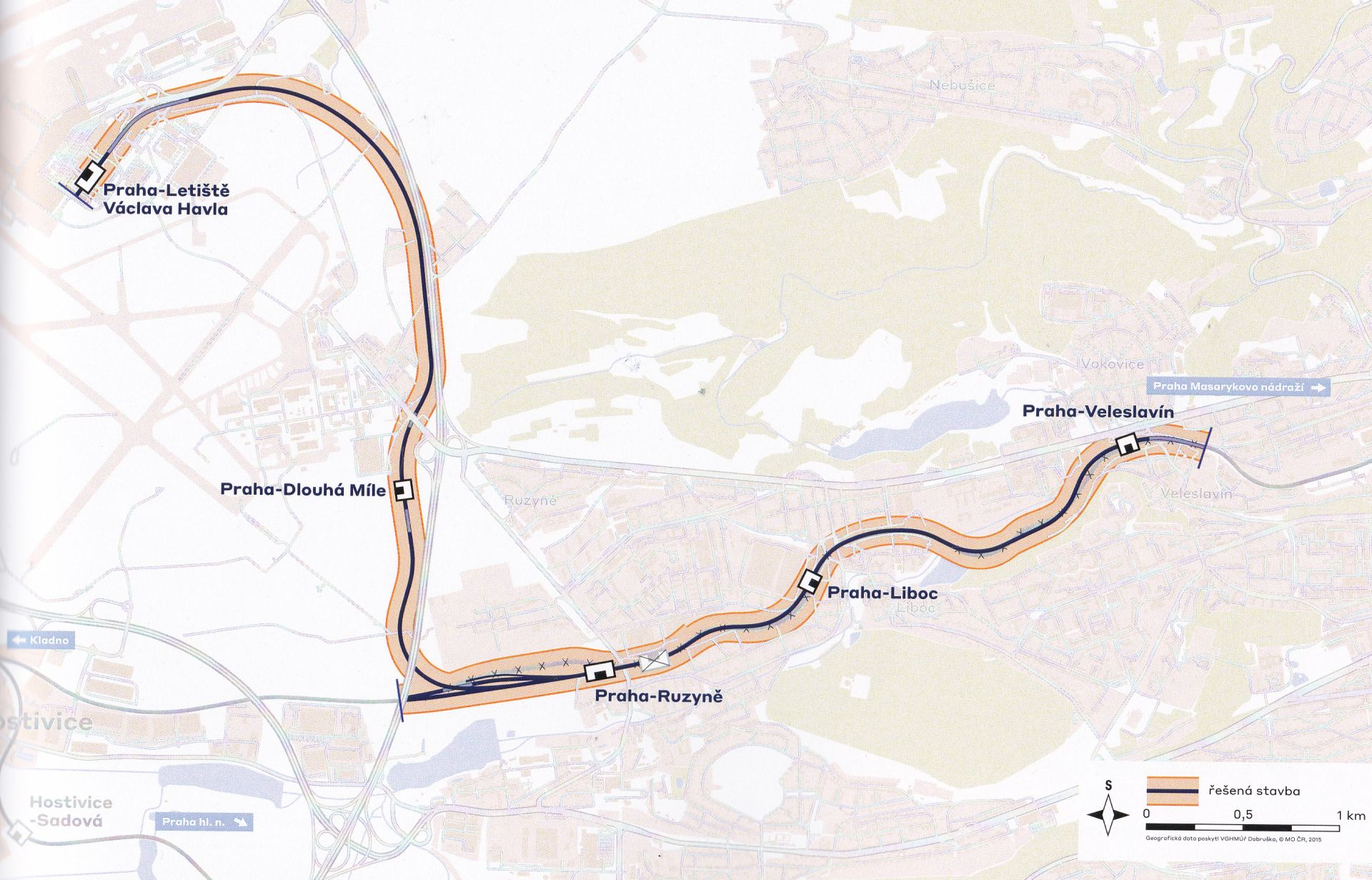 Projektování a dimenzování infrastruktury
Uzly a přestupní terminály
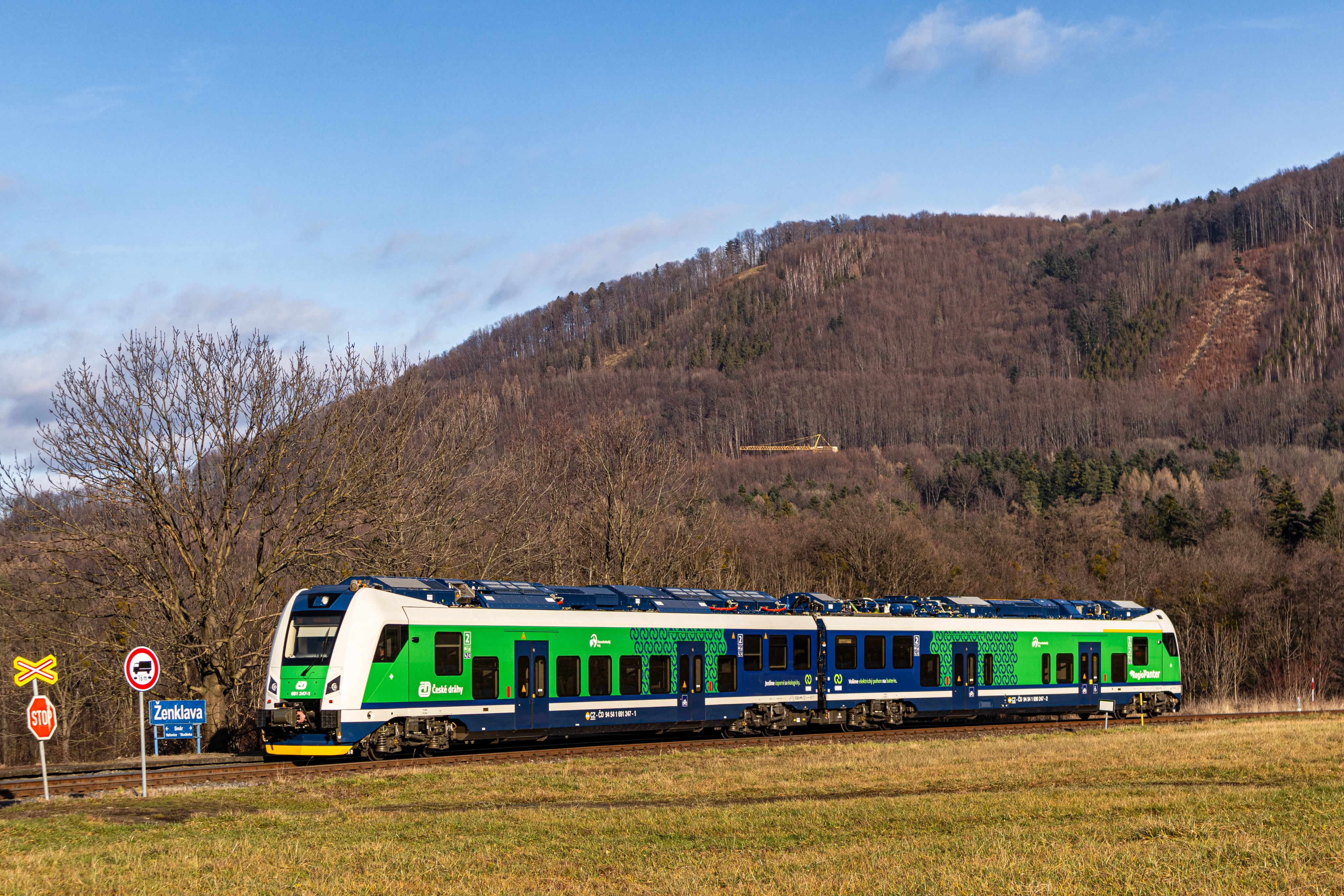 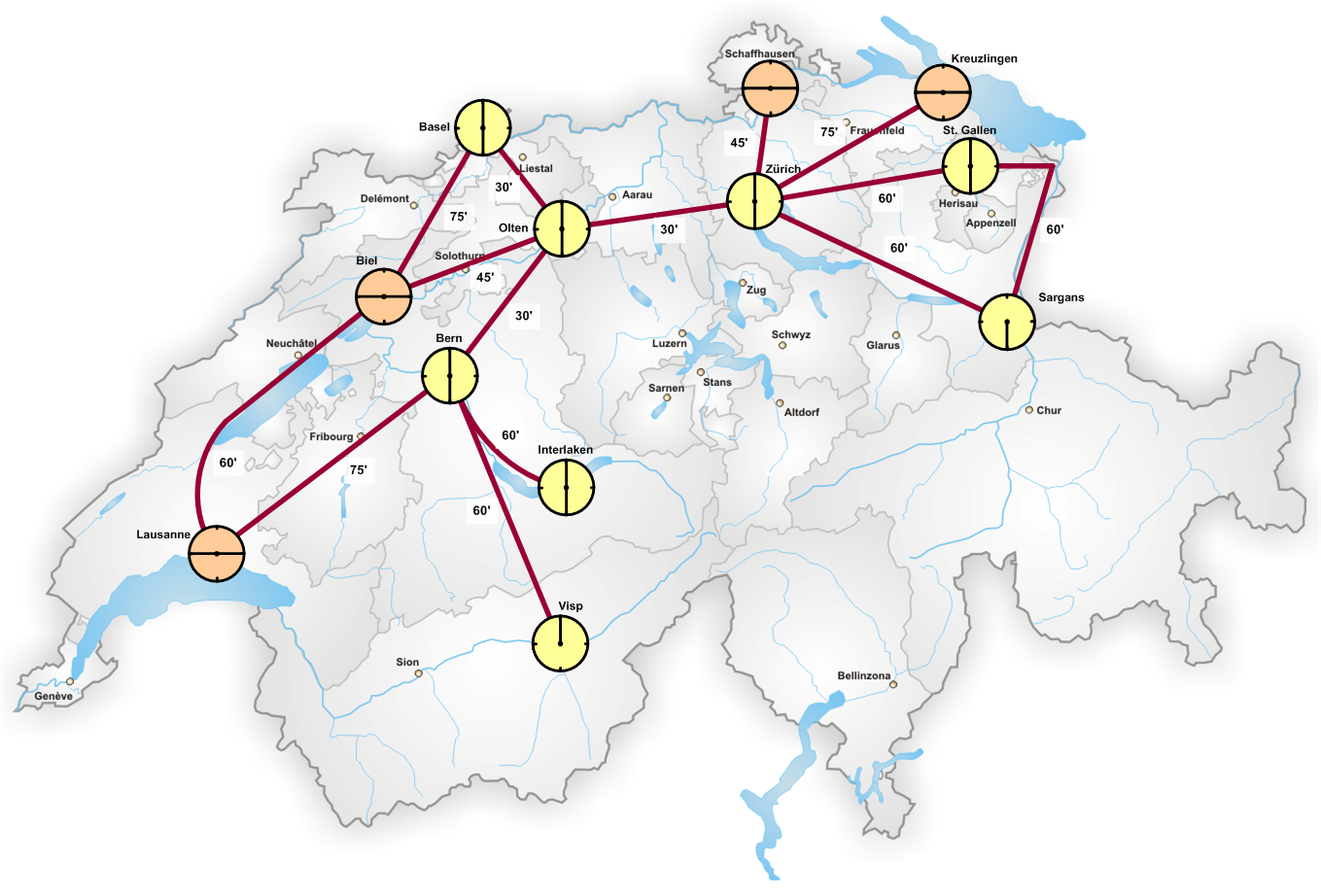 Strategie energetické účinnosti v železničním provozu
Plánování veřejné dopravy
Výzkumné projekty v oblasti železnice
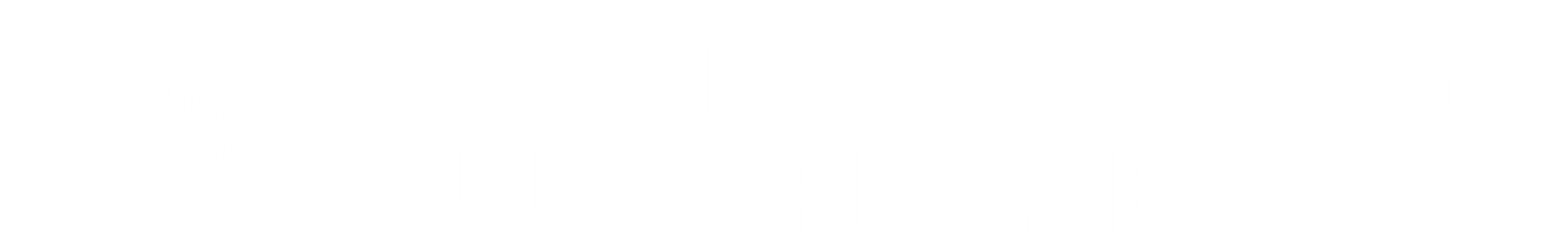 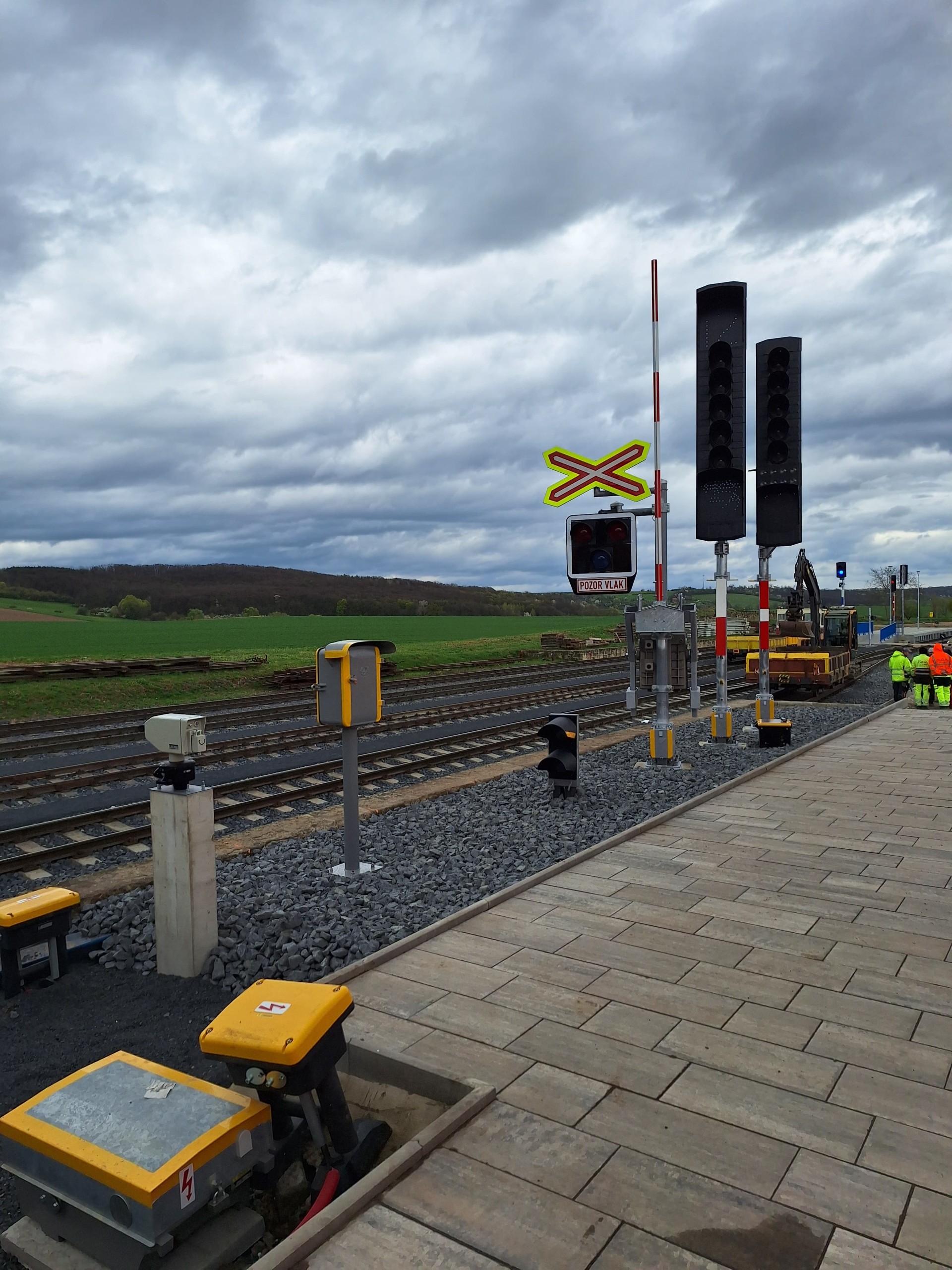 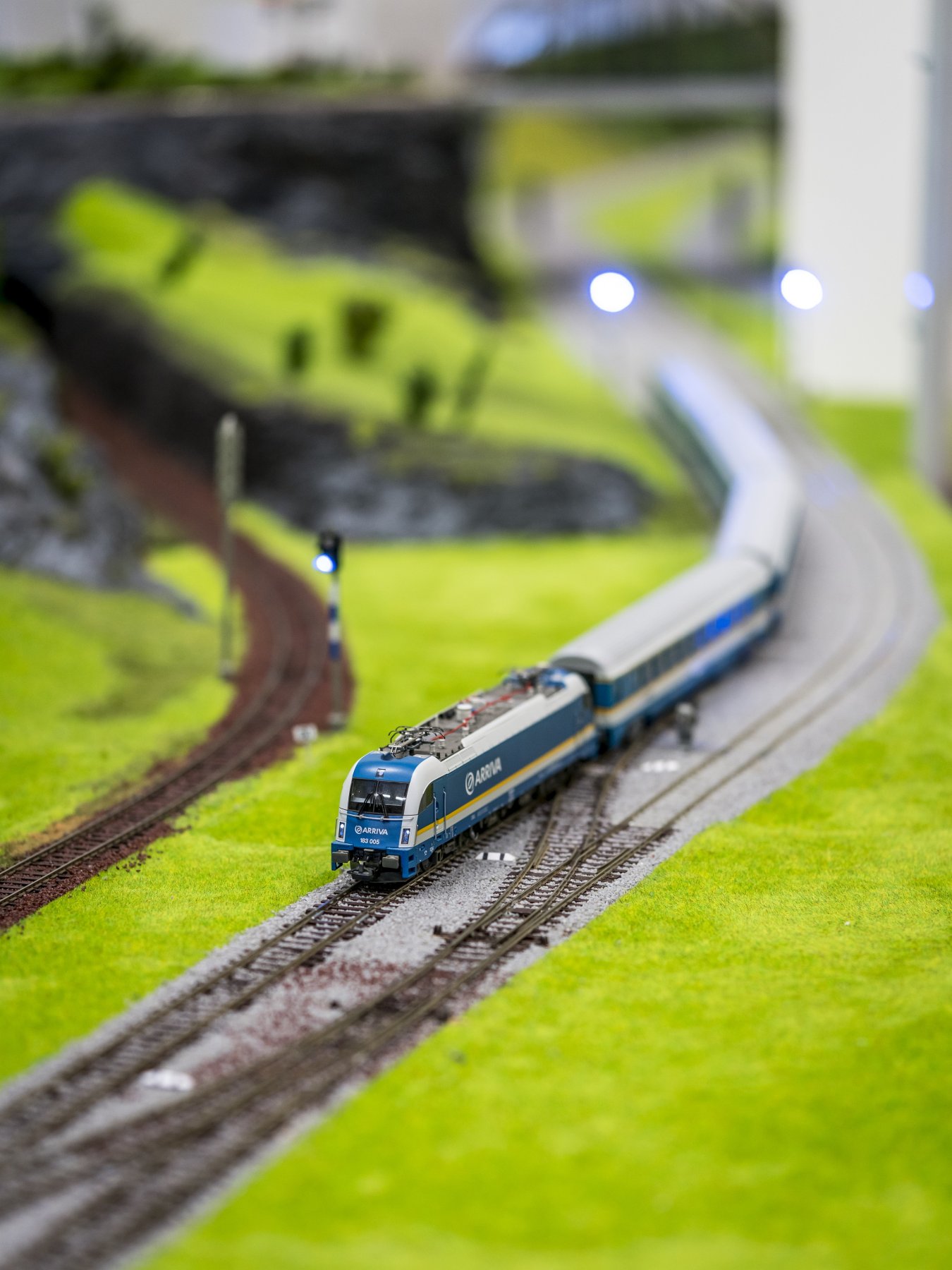 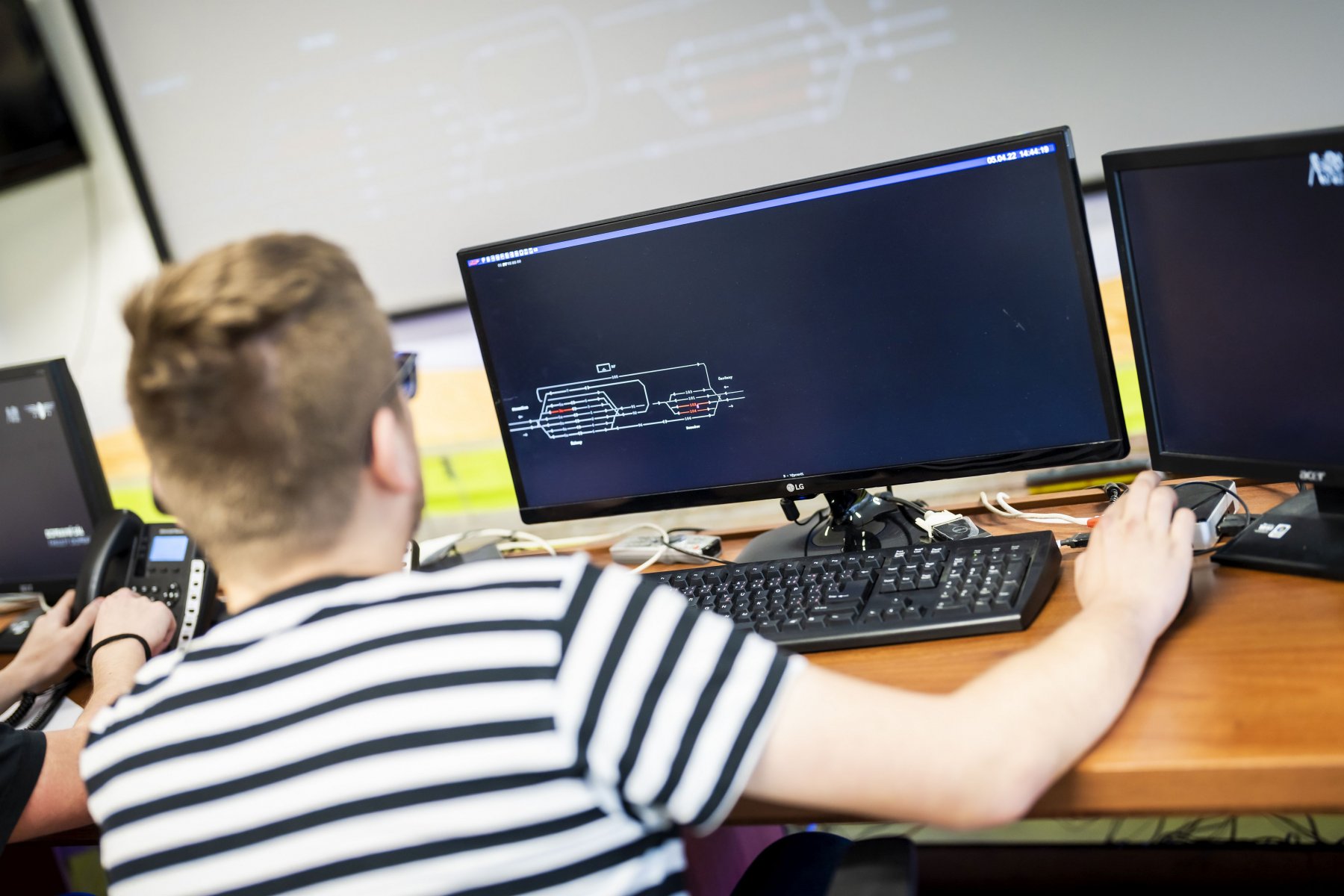 Simulátor ETCS sloužícík výcviku strojvedoucích
Kompetenční centrumve spolupráci s AŽD Praha
Železnice 4.0
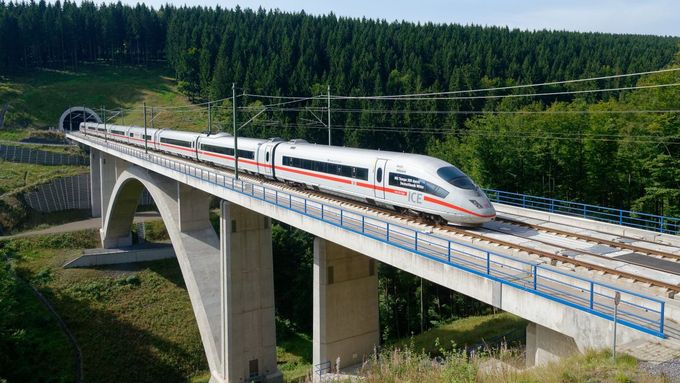 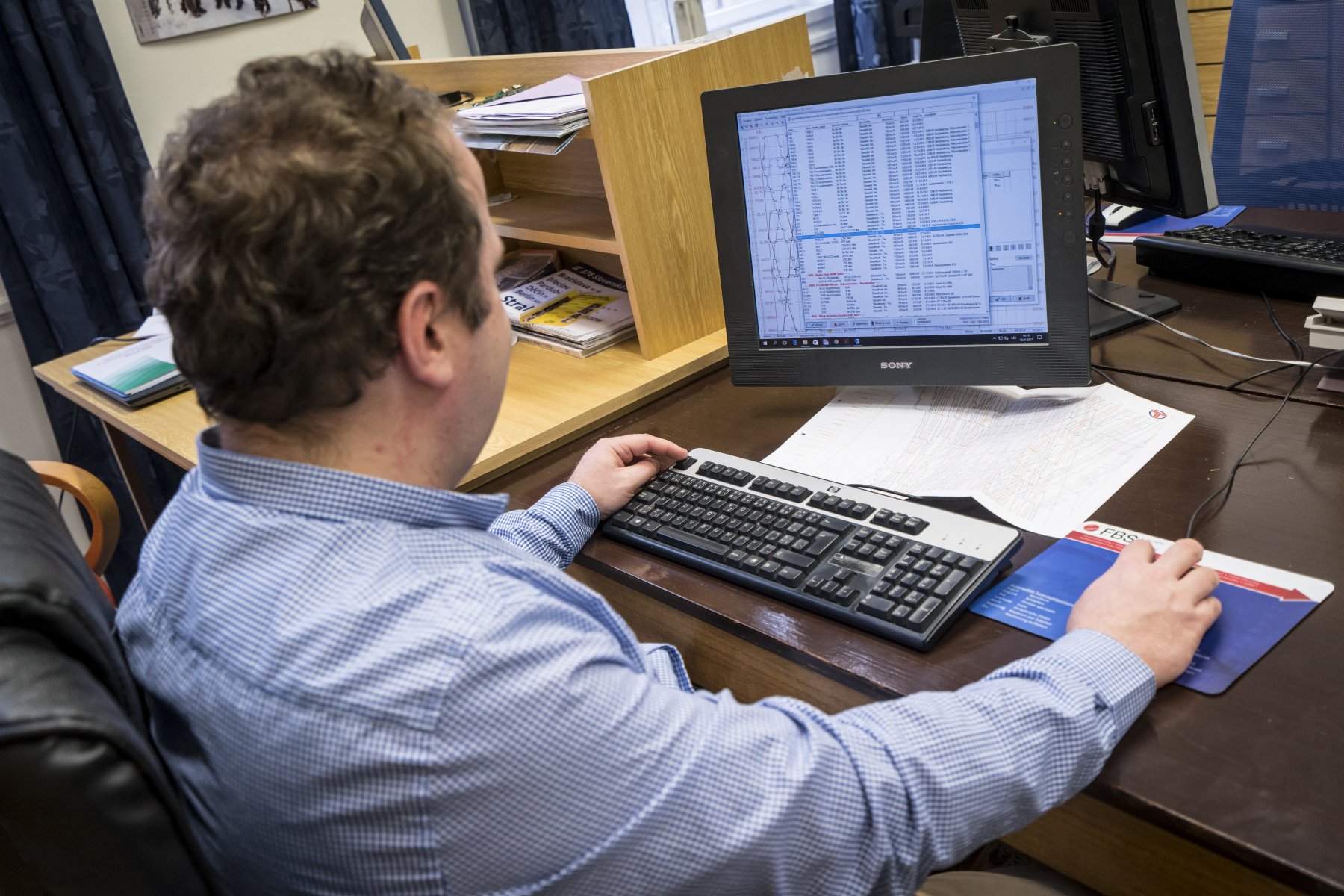 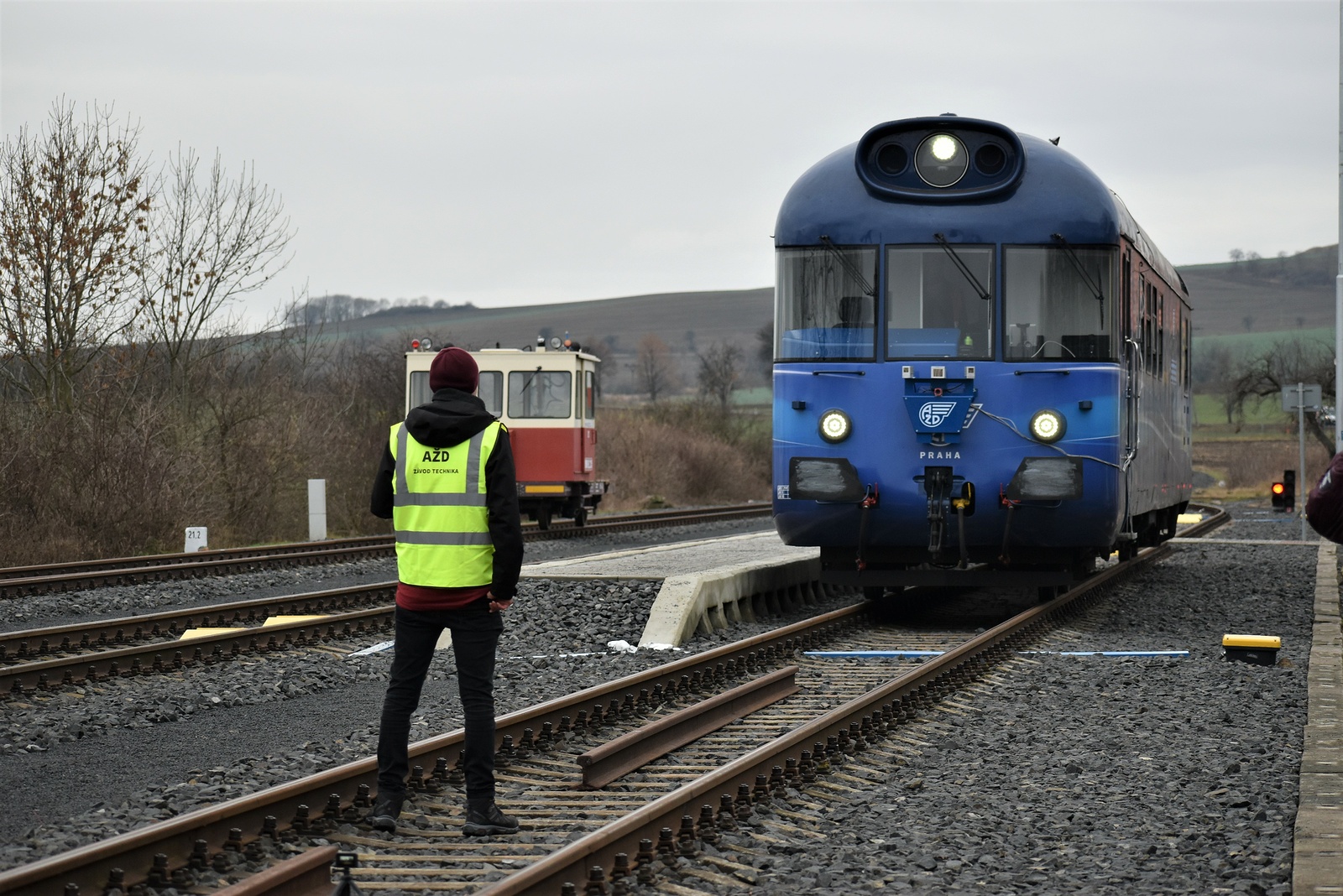 Vývoj vlakového expertního systémuplnícího úlohy autonomního vlaku (VEXA)
Inteligentní systém pro analýzua predikci veřejné dopravy
Vysokorychlostní tratě
Připravujeme nové studijní specializace
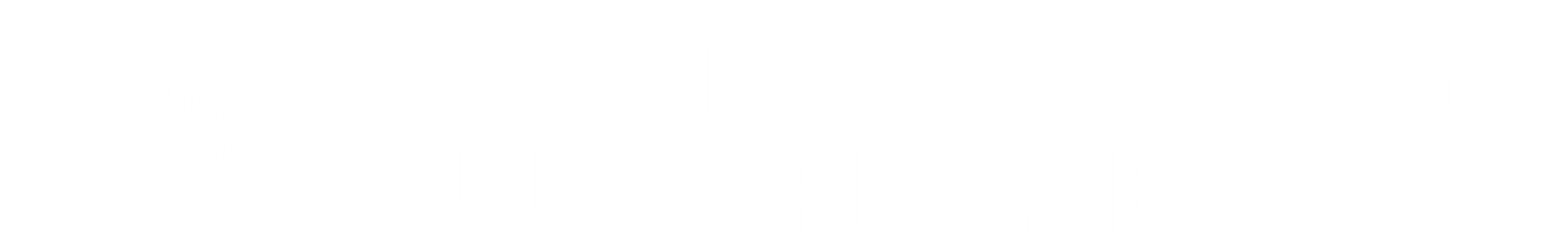 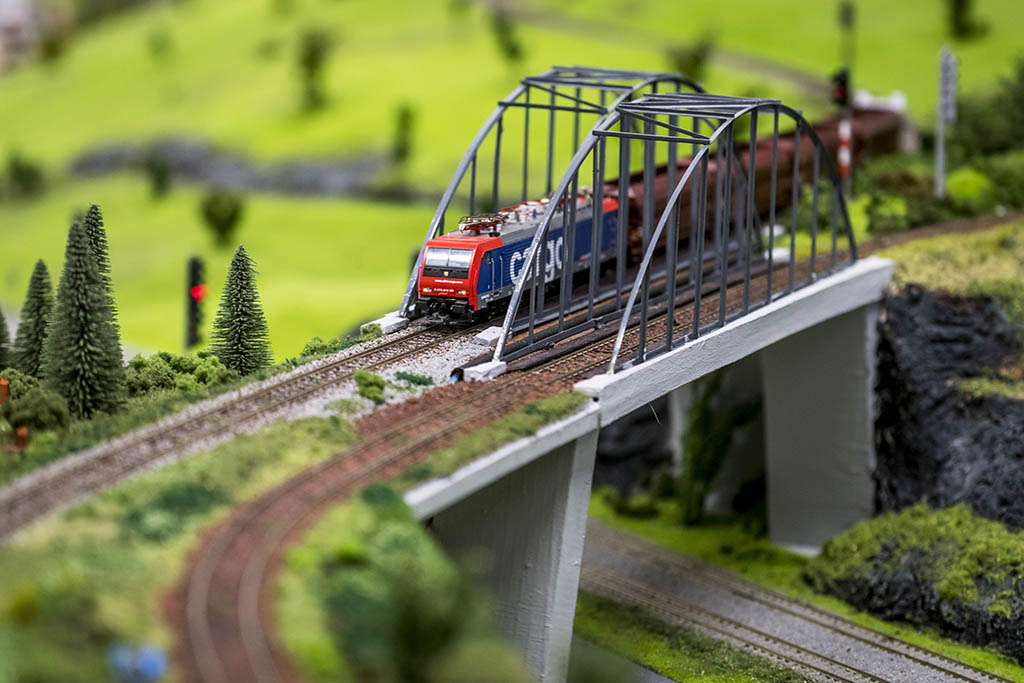 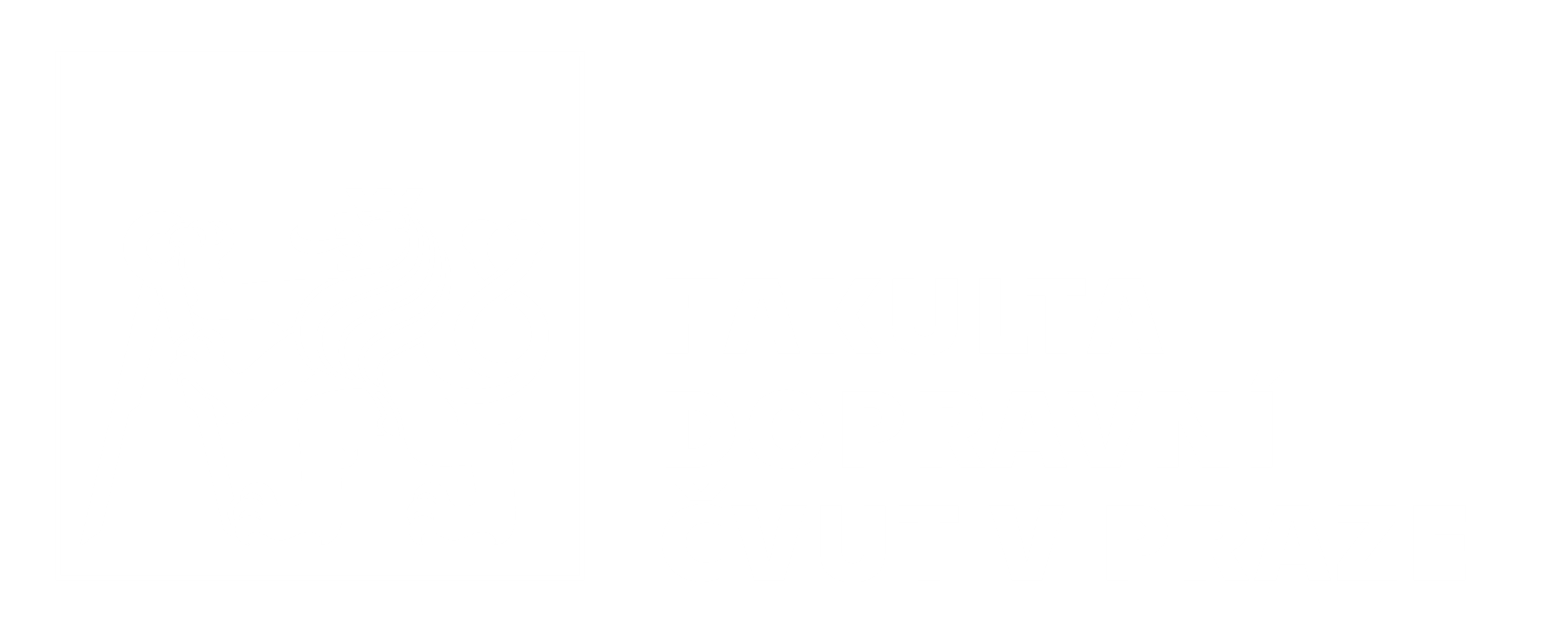 Těšíme se na vás!
www.fd.cvut.cz